Краткая презентация основной образовательной программы дошкольного образования
 МОУ “Раздольская СОШ” (дошкольные группы)
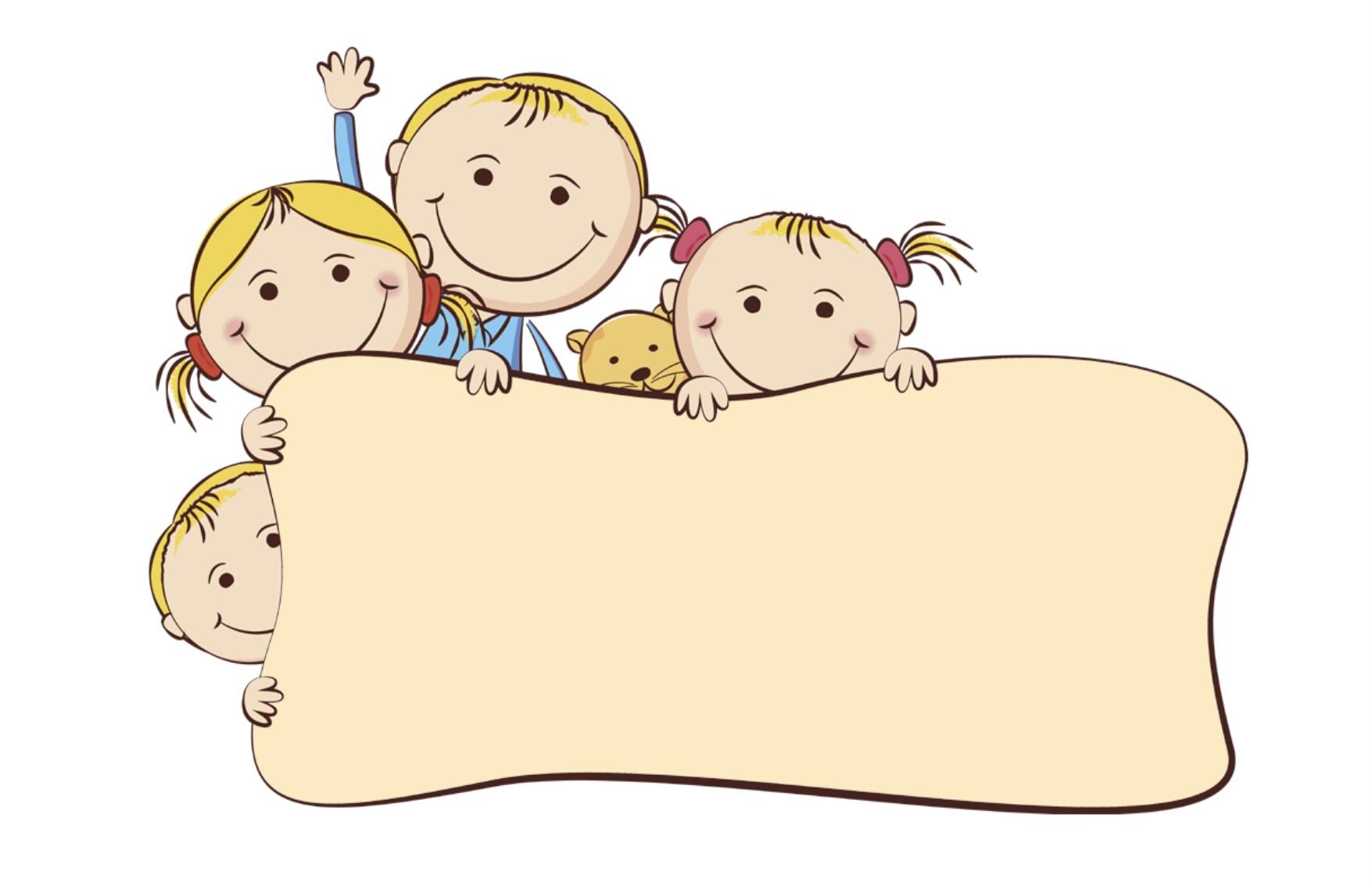 Полное название:
Образовательная программа Муниципального общеобразовательного учреждения “Раздольская средняя общеобразовательная школа” (дошкольные группы)
Основная образовательная программа дошкольного образования Муниципального дошкольного образовательного учреждения МОУ «Раздольская СОШ» (дошкольные группы) (далее –ДОУ; Программа) разработана в соответствии с ФГОС дошкольного образования и с учетом Федеральной образовательной программы дошкольного образования (далее – Федеральная программа)
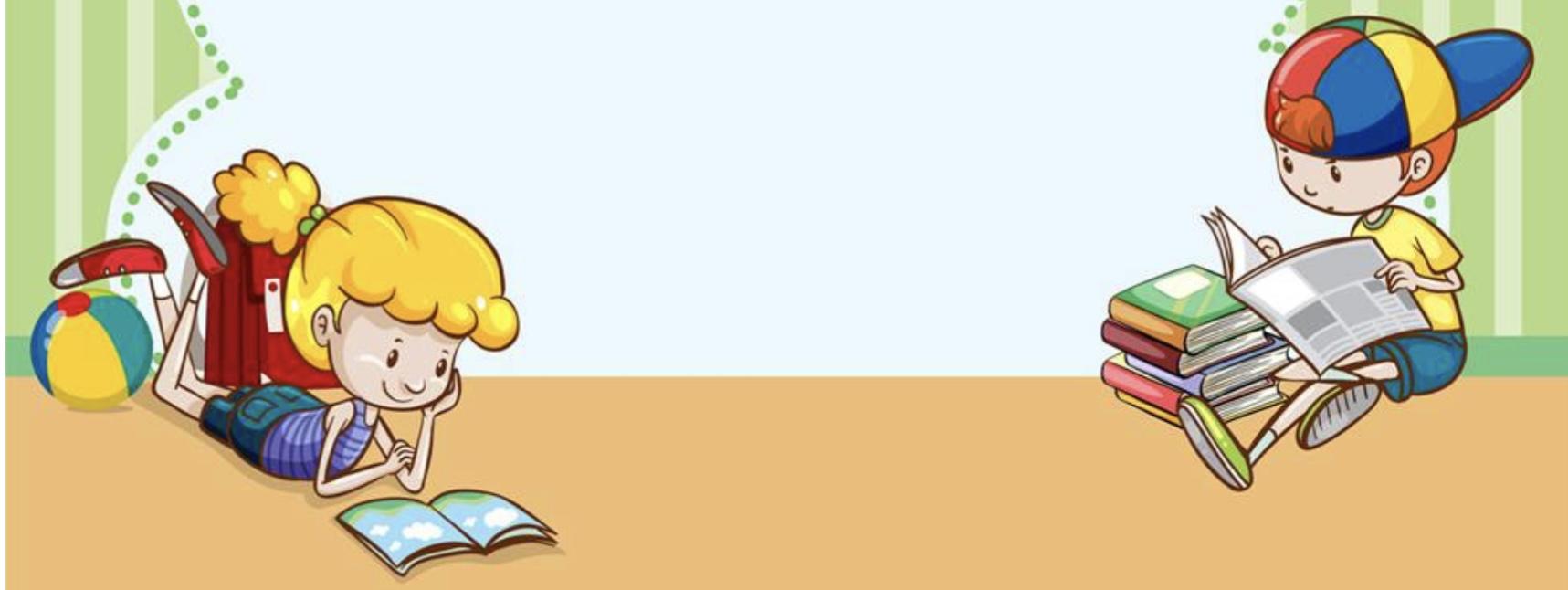 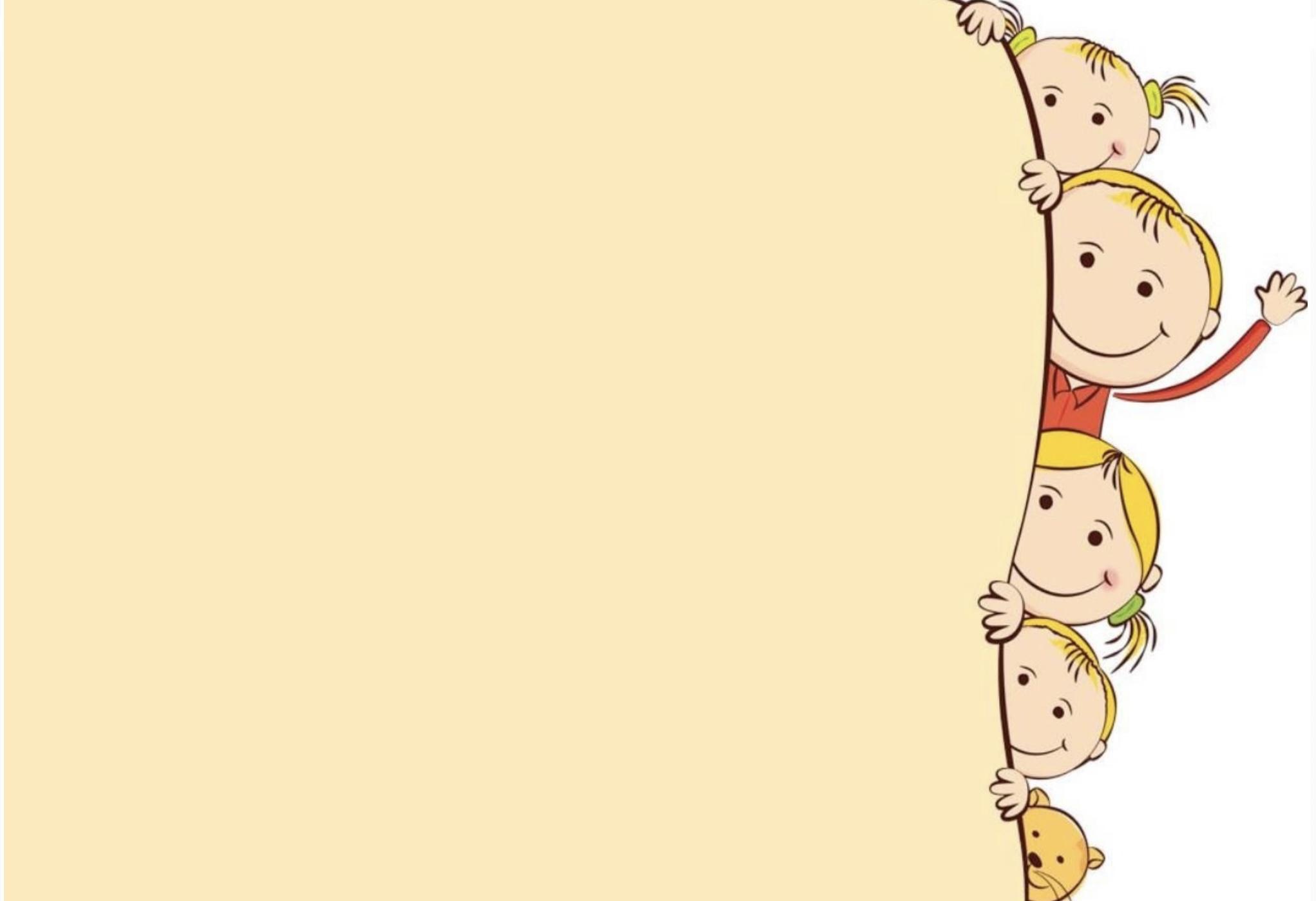 Цели образовательной программы:
разностороннее развитие ребёнка в период дошкольного детства с учётом возрастных и индивидуальных особенностей на основе духовно - нравственных ценностей российского народа, исторических и национально - культурных традиций.
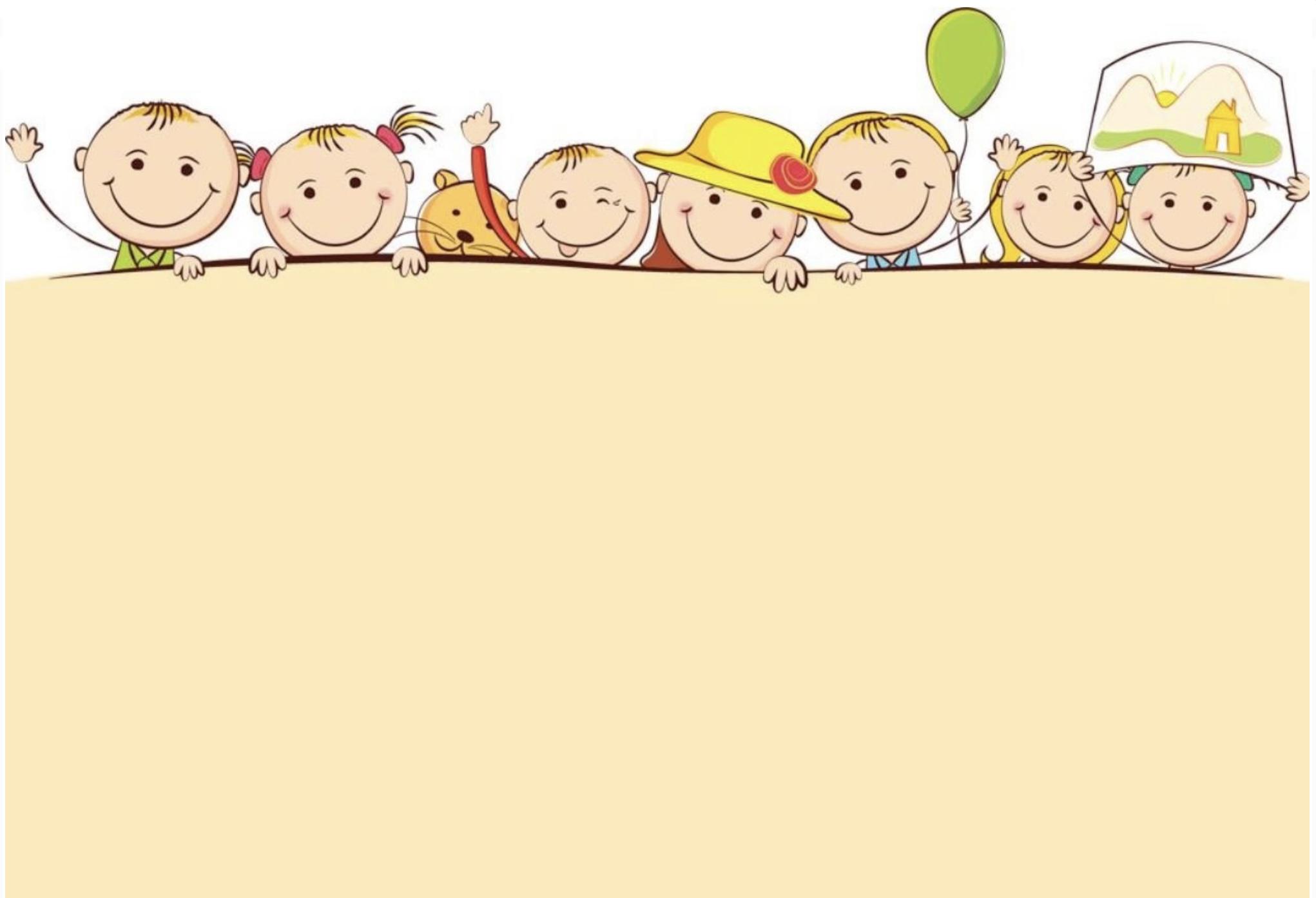 Задачи образовательной программы:
Задачи образовательной программы:
- обеспечение единых для Российской Федерации содержания ДО и планируемых результатов освоения образовательной программы ДО;
- приобщение детей (в соответствии с возрастными особенностями) к базовым ценностям российского народа - жизнь, достоинство, права и свободы человека, патриотизм, гражданственность, высокие нравственные идеалы, крепкая семья, созидательный труд, приоритет духовного над материальным, гуманизм, милосердие, справедливость, коллективизм, взаимопомощь и взаимоуважение, историческая память и преемственность поколений, единство народов России; создание условий для формирования ценностного отношения к окружающему миру, становления опыта действий и поступков на основе осмысления ценностей;
- обеспечение единых для Российской Федерации содержания ДО и планируемых результатов освоения образовательной программы ДО;
- приобщение детей (в соответствии с возрастными особенностями) к базовым ценностям российского народа - жизнь, достоинство, права и свободы человека, патриотизм, гражданственность, высокие нравственные идеалы, крепкая семья, созидательный труд, приоритет духовного над материальным, гуманизм, милосердие, справедливость, коллективизм, взаимопомощь и взаимоуважение, историческая память и преемственность поколений, единство народов России; создание условий для формирования ценностного отношения к окружающему миру, становления опыта действий и поступков на основе осмысления ценностей;
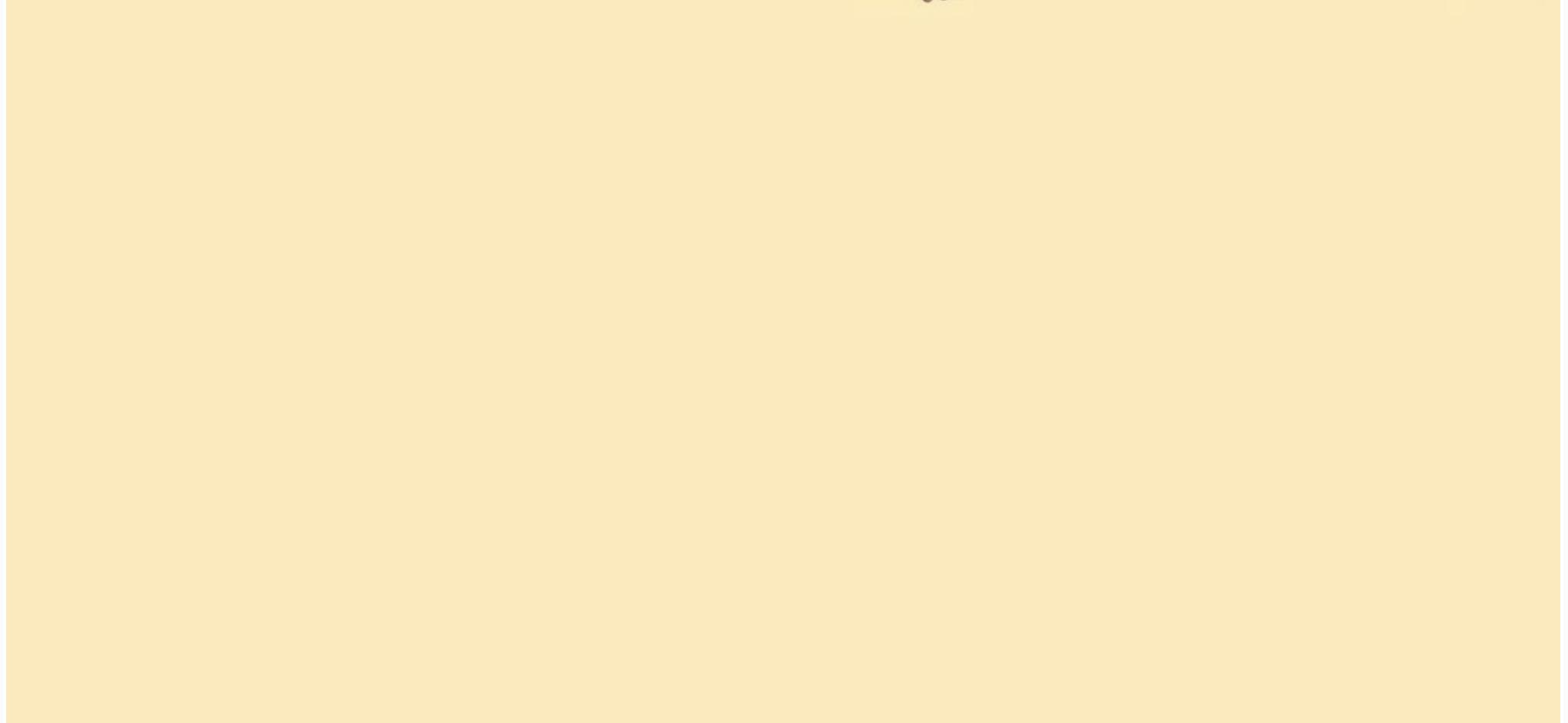 - построение (структурирование) содержания образовательной деятельности на основе учёта возрастных и индивидуальных особенностей развития;
- создание условий для равного доступа к образованию для всех детей дошкольного возраста с учётом разнообразия образовательных потребностей и индивидуальных возможностей;
- охрана и укрепление физического и психического здоровья детей, в т.ч. их эмоционального благополучия;
- обеспечение развития физических, личностных, нравственных качеств и основ патриотизма, интеллектуальных и художественно-творческих способностей ребёнка, его инициативности, самостоятельности и ответственности;
- обеспечение психолого-педагогической поддержки семьи и повышение компетентности родителей (законных представителей) в вопросах воспитания, обучения и развития, охраны и укрепления здоровья детей, обеспечения их безопасности;
- достижение детьми на этапе завершения ДО уровня развития, необходимого и достаточного для успешного освоения ими образовательных программ начального общего образования.
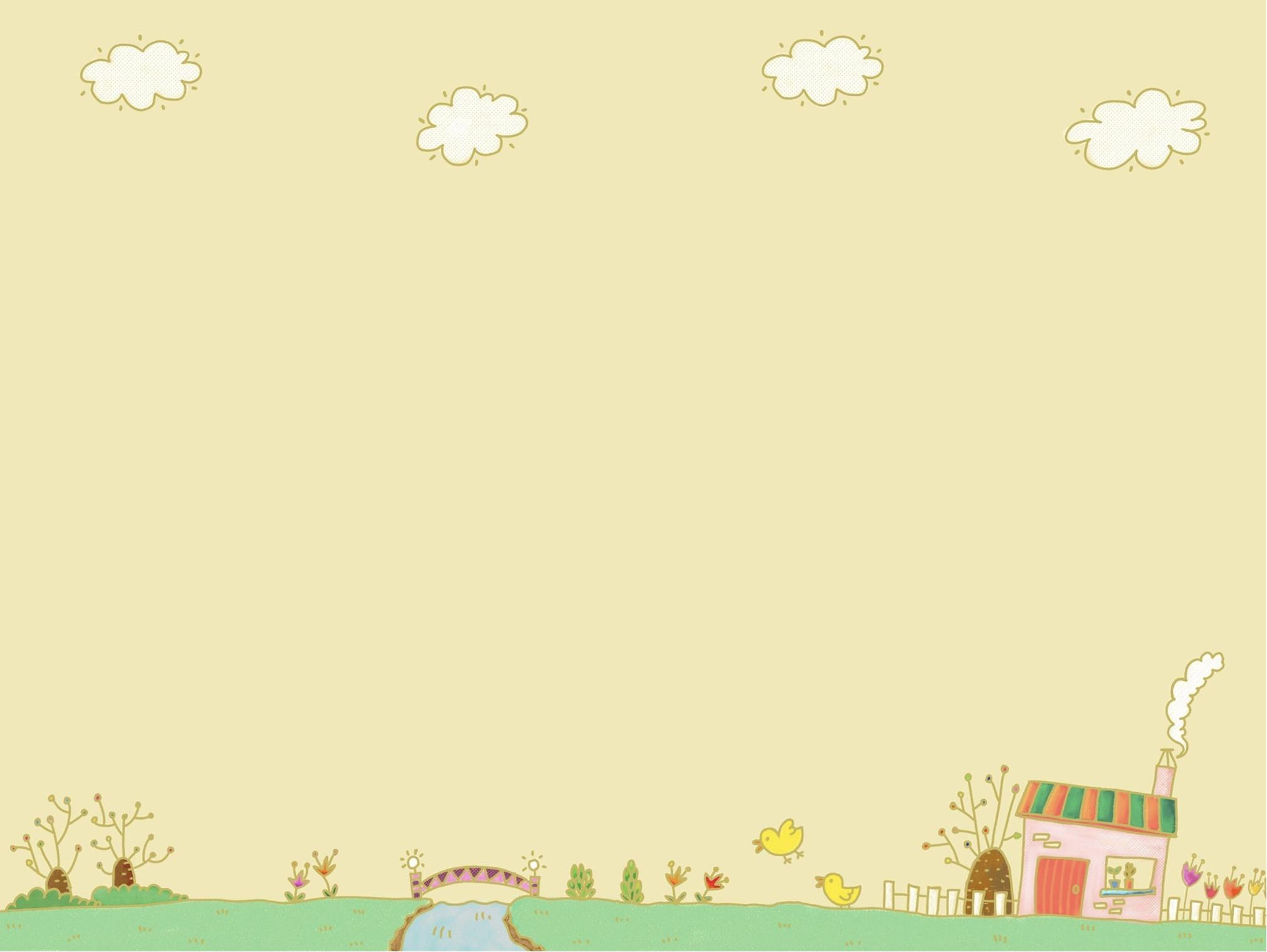 Образовательная программа состоит из двух частей:
Обязательная часть Программы, которая  соответствует Федеральной программе, ее объем в соответствии с ФГОС ДО составляет не менее 60% от общего объёма Программы
Вариативная часть:
Часть, формируемая участниками образовательных отношений, составляет не более 40% и ориентирована:
- на специфику национальных, социокультурных региональных условий и иных условий в которых осуществляется образовательная деятельность;
- на сложившиеся традиции ДОУ;
- на выбор парциальных образовательных программ и форм организации работы с детьми, которые в наибольшей степени соответствуют потребностям и интересам детей, а также возможностям педагогического коллектива и ДОУ в целом
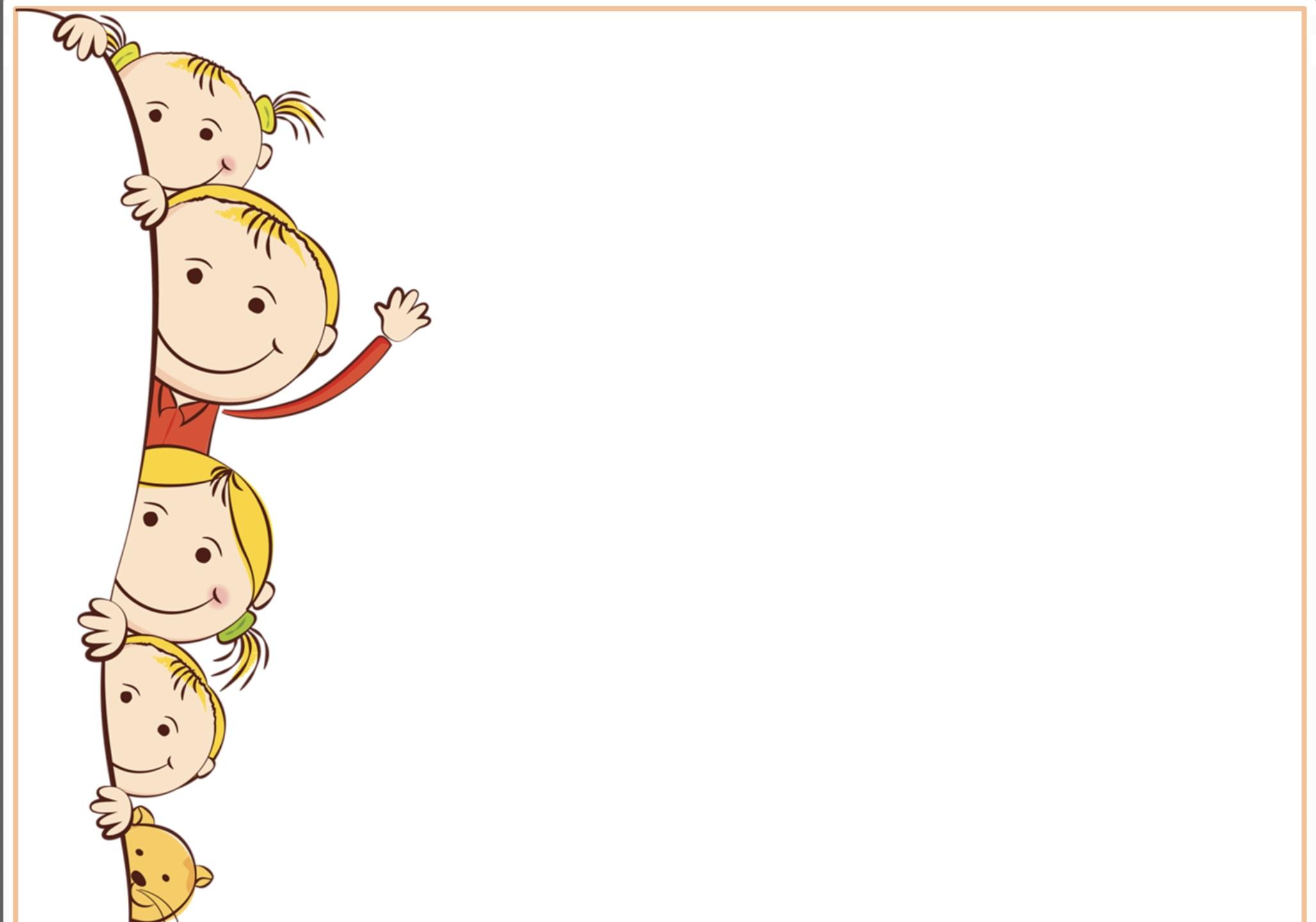 Образовательная программа дошкольных групп включает в себя 3 основных раздела:
Целевой
Содержательный
Организационный
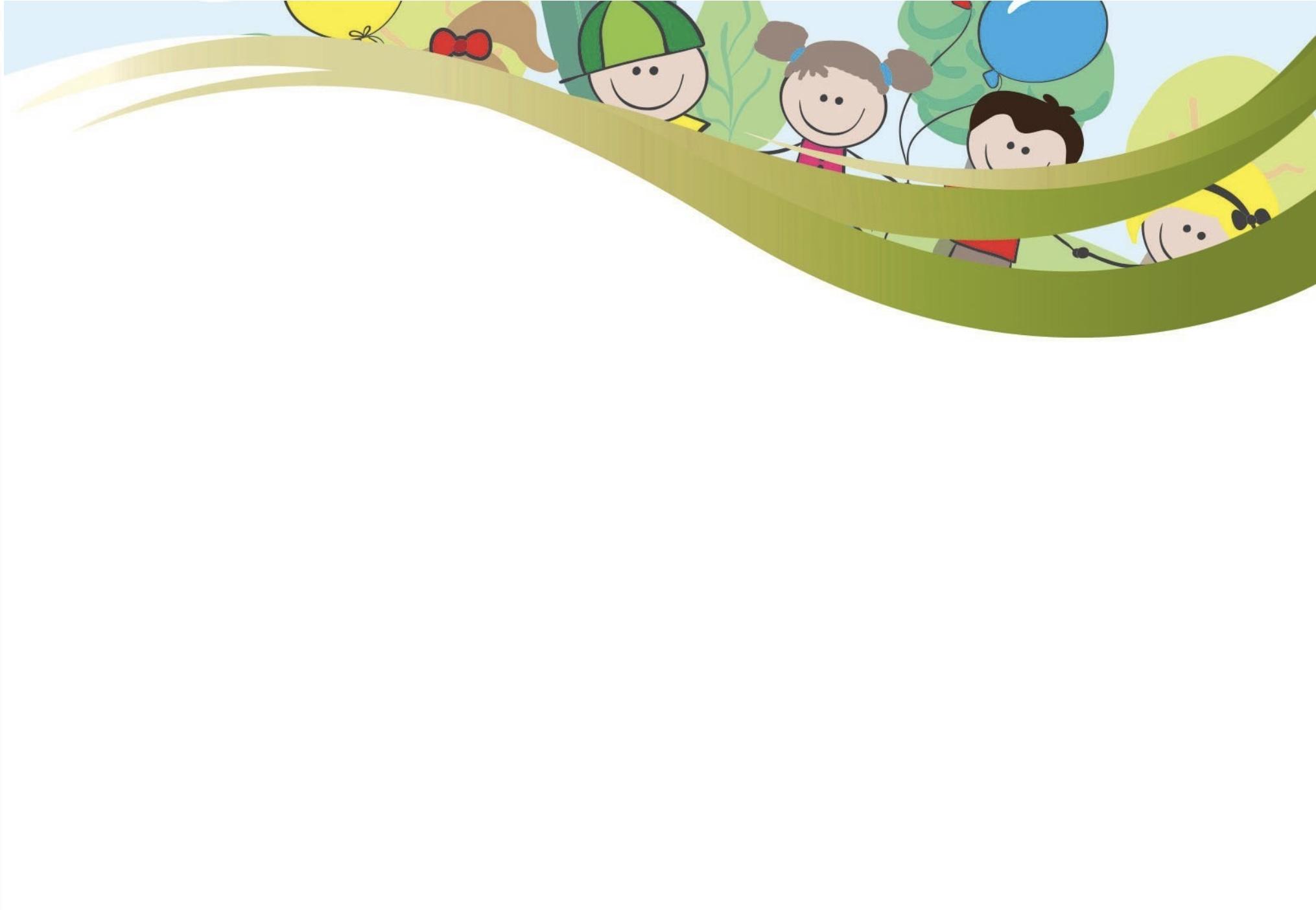 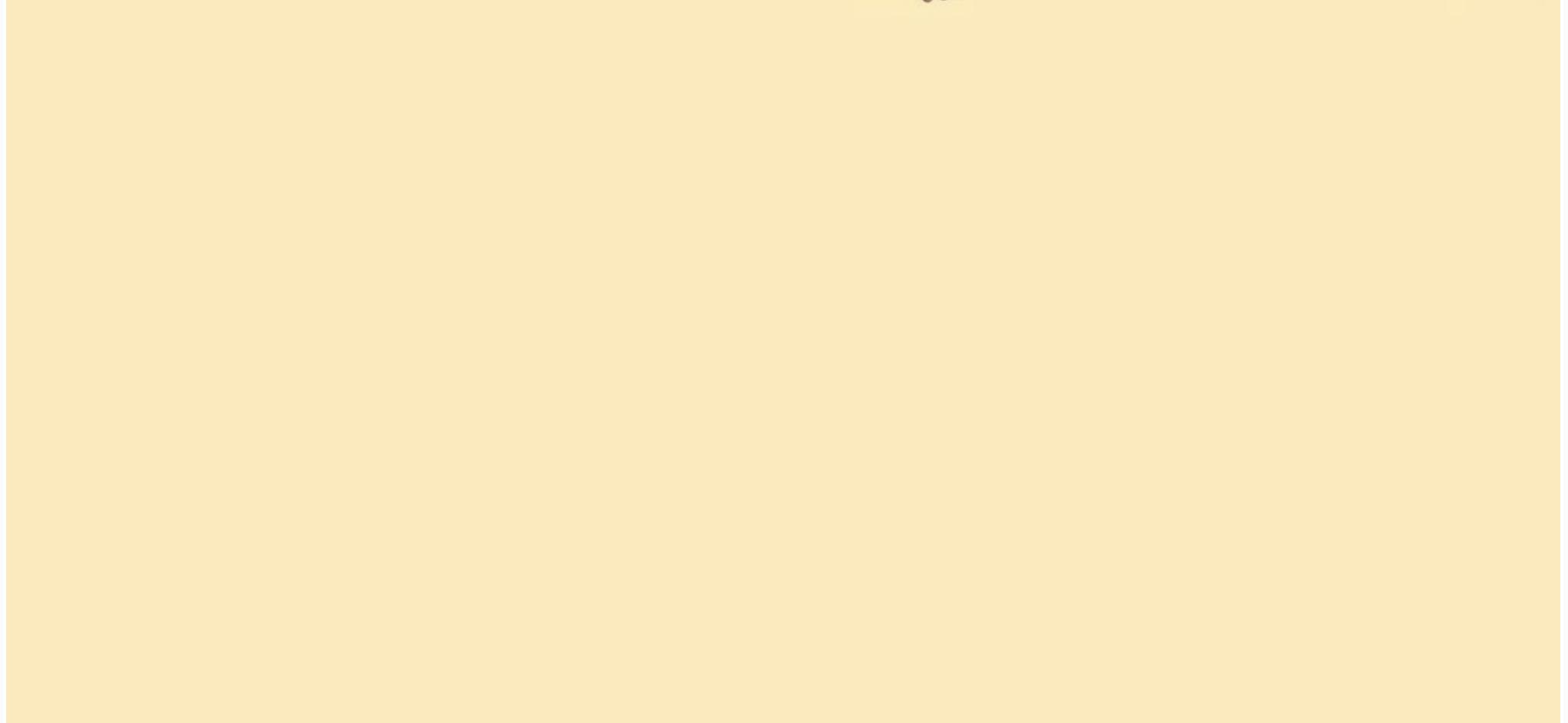 В целевом разделе Программы представлены цели и задачи, принципы и подходы к ее формированию планируемые результаты освоения Программы в младенческом раннем дошкольном возрастах, а также не этапе завершения освоения Программы
Содержательный раздел Программы включает описание:
-Задач и содержания образовательной деятельности по каждой из
образовательных областей для всех возрастных групп обучающихся (социально-коммуникативное, познавательное, речевое, художественно- эстетическое, физическое развитие) в соответствии с федеральной программой и с учетом используемых методических пособий, обеспечивающих реализацию данного содержания вариативных форм, способов, методов и средств реализации Федеральной программы с учетом возрастных и индивидуальных особенностей воспитанников, специфики их образовательных потребностей и интересов.
 -Особенностей образовательной деятельности разных видов культурных практик, способов поддержки детской инициативы, особенностей взаимодействия педагогического коллектива с семьями обучающихся.
 -Образовательной деятельности по профессиональной коррекции нарушений развития детей
Содержательный раздел включает рабочую программу воспитания, которая раскрывает задачи и направления воспитательной работы, предусматривает приобщение детей российским традиционным духовным ценностям, включая культурные ценности своей этнической группы, правилам нормам поведения в
Организационный раздел, Программы включает описание
- Психолого-педагогических и кадровых условий реализации Программы
 -Организации развивающей предметно-пространственной среды (далее – РППС)  Материально-техническое обеспечение Программы
 -Обеспеченность методическими материалами и средствами обучении воспитания
Образовательные области, обеспечивающие разностороннее развитие детей по ФГОС ДО:
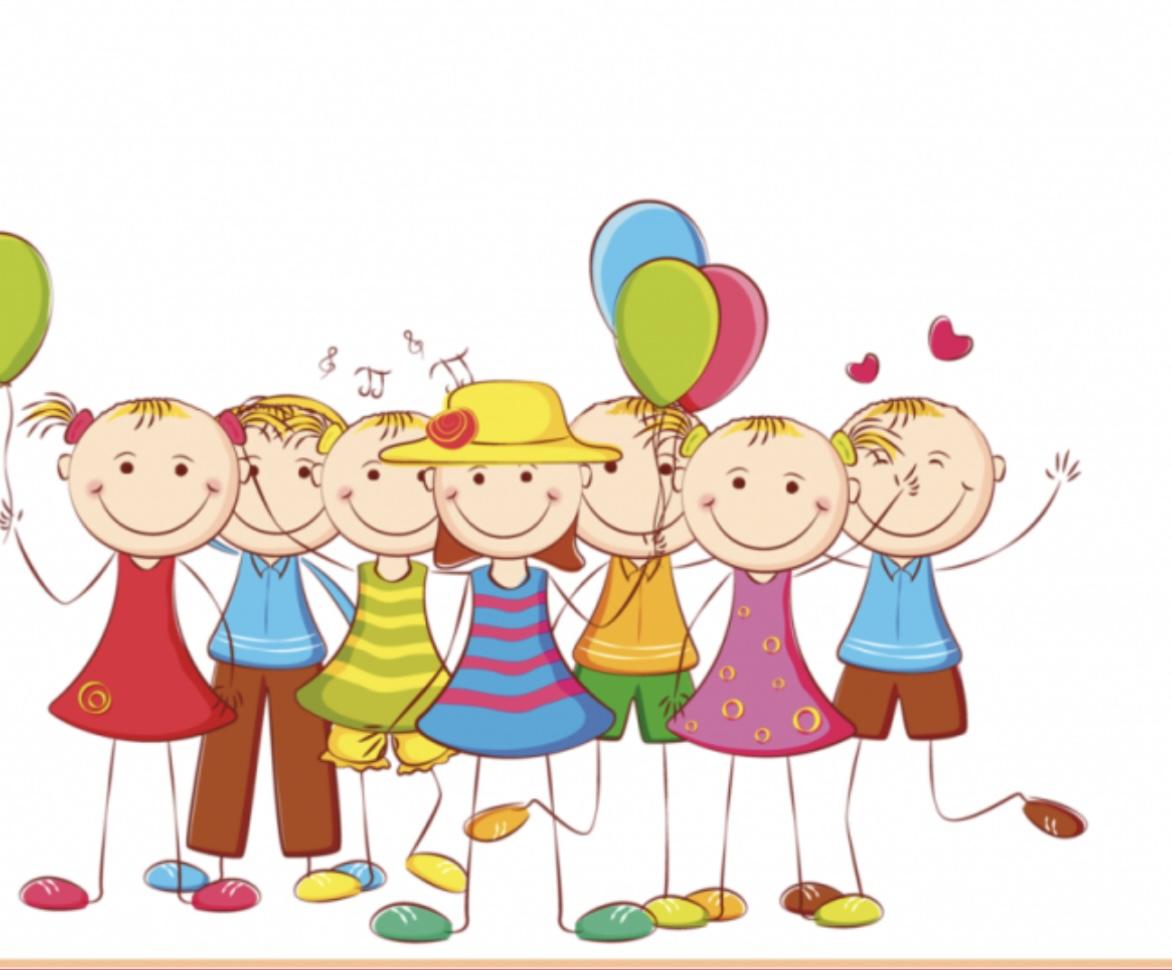 Физическое развитие
Познавательное развитие
Художественно-эстетическое развитие
Социально-коммуникативное развитие
Речевое развитие
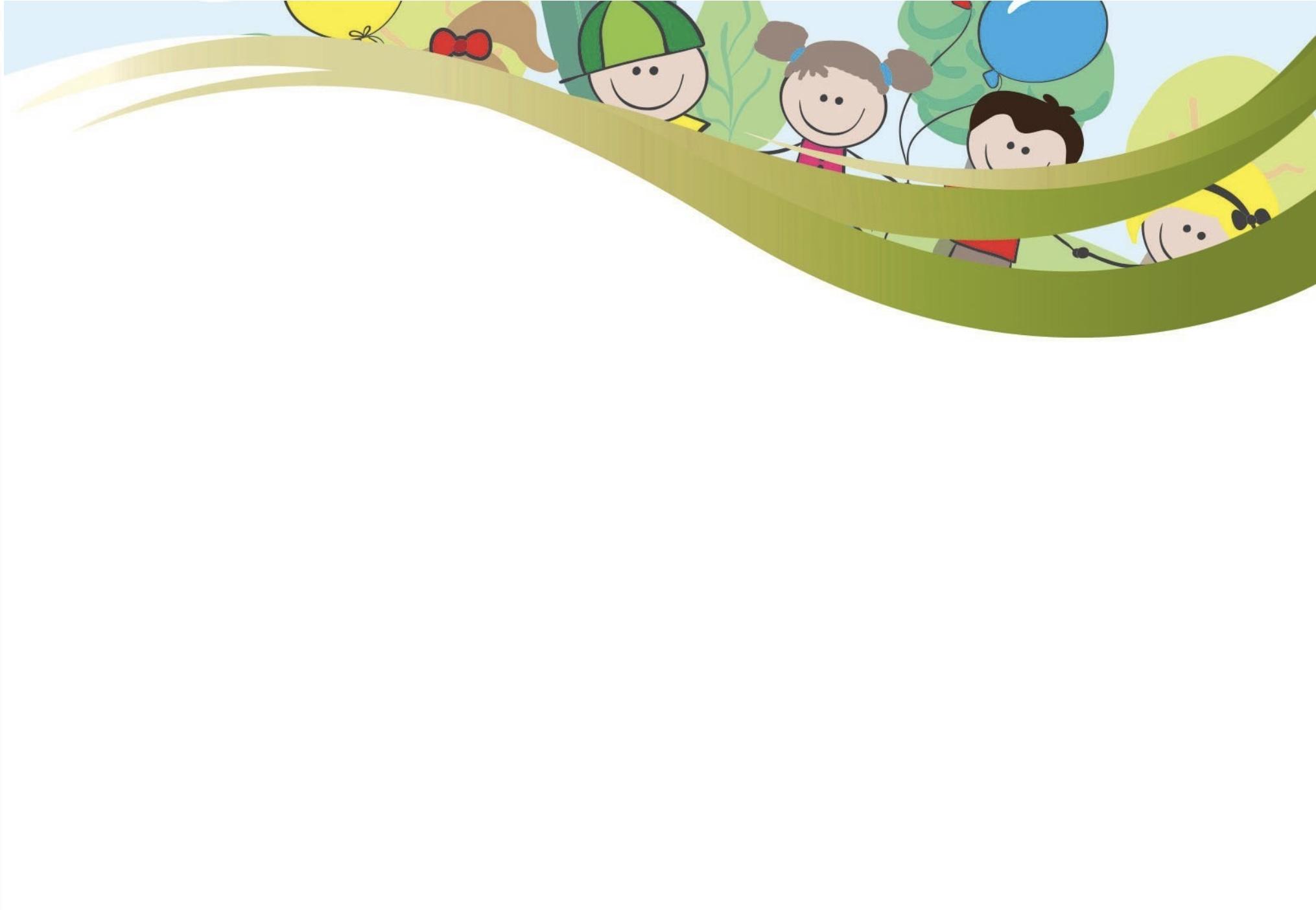 Взаимодействие педагогического коллектива с семьями обучающихся:
Консультационное направление
Просветительское направление
Диагностика-аналитическое направление
В части, формируемой участниками образовательных отношений, представлены выбранные участниками образовательных отношений программ, направленные на развитие детей образовательных областях, видах деятельности и культурных практиках (парциальные
образовательные программы), а именно:
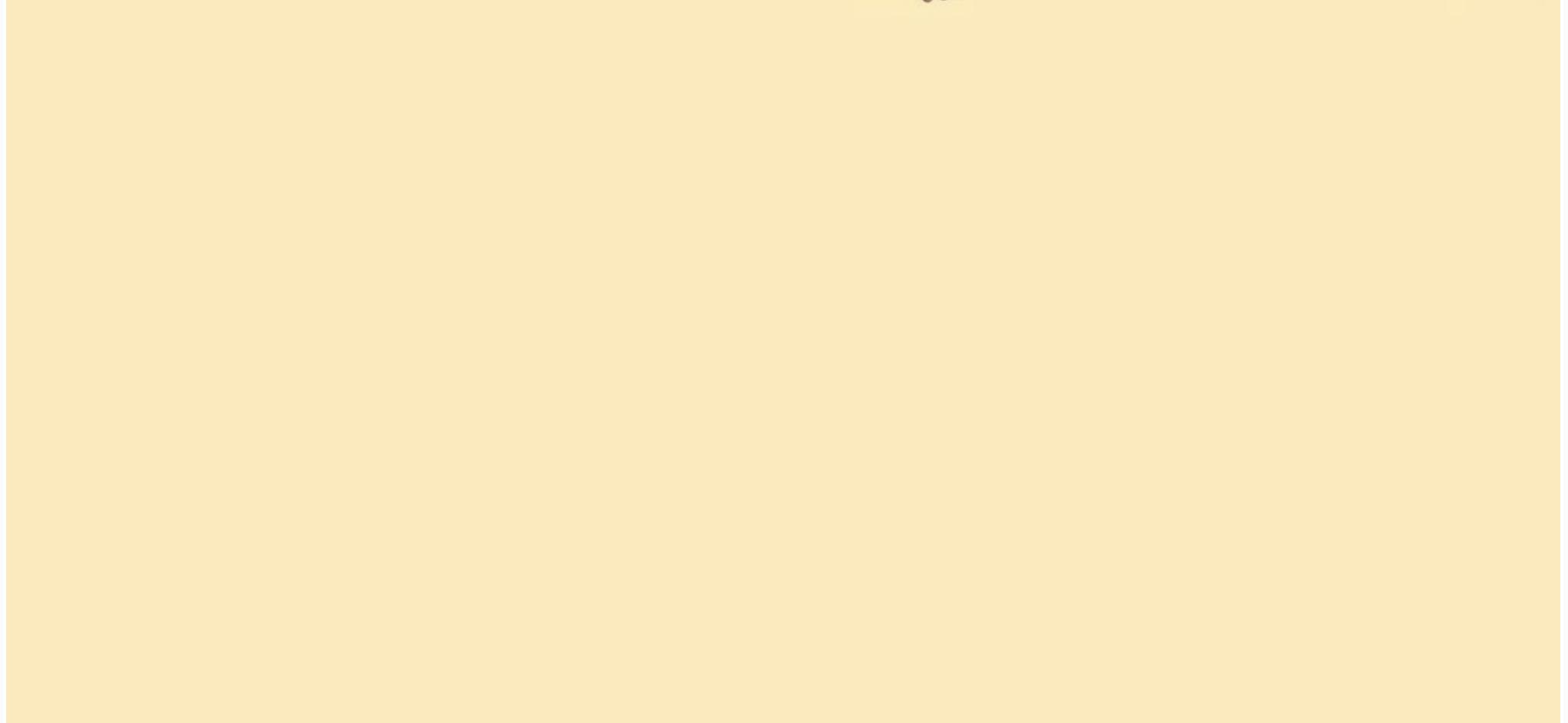 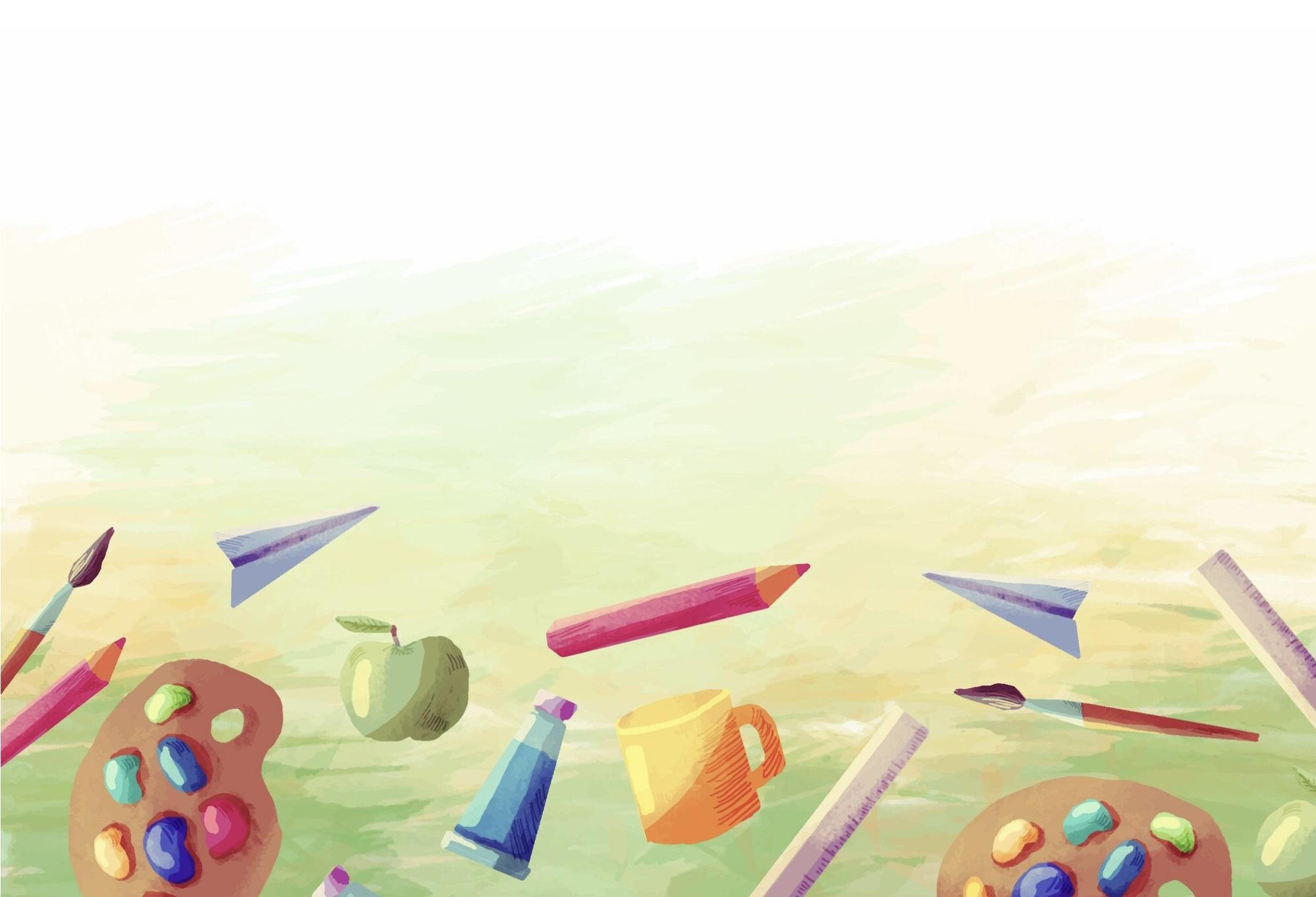 Контактная информация
Наименование учреждения: МОУ “Раздольская СОШ” (дошкольные группы)
Адрес :188753, Ленинградская область, Приозерский район, д. Раздолье, ул. Береговая, 6Б
Телефон:8(813)7966734
Сайт:https://razdolje-school.narod.ru/